Analiza obrazovNOG istraživanja
Self-reflection tool for digitally capable schools (SELFIE)

druga srednja škola beli manastir, 30. veljače 2019.
                                                                                                    Božana tenji
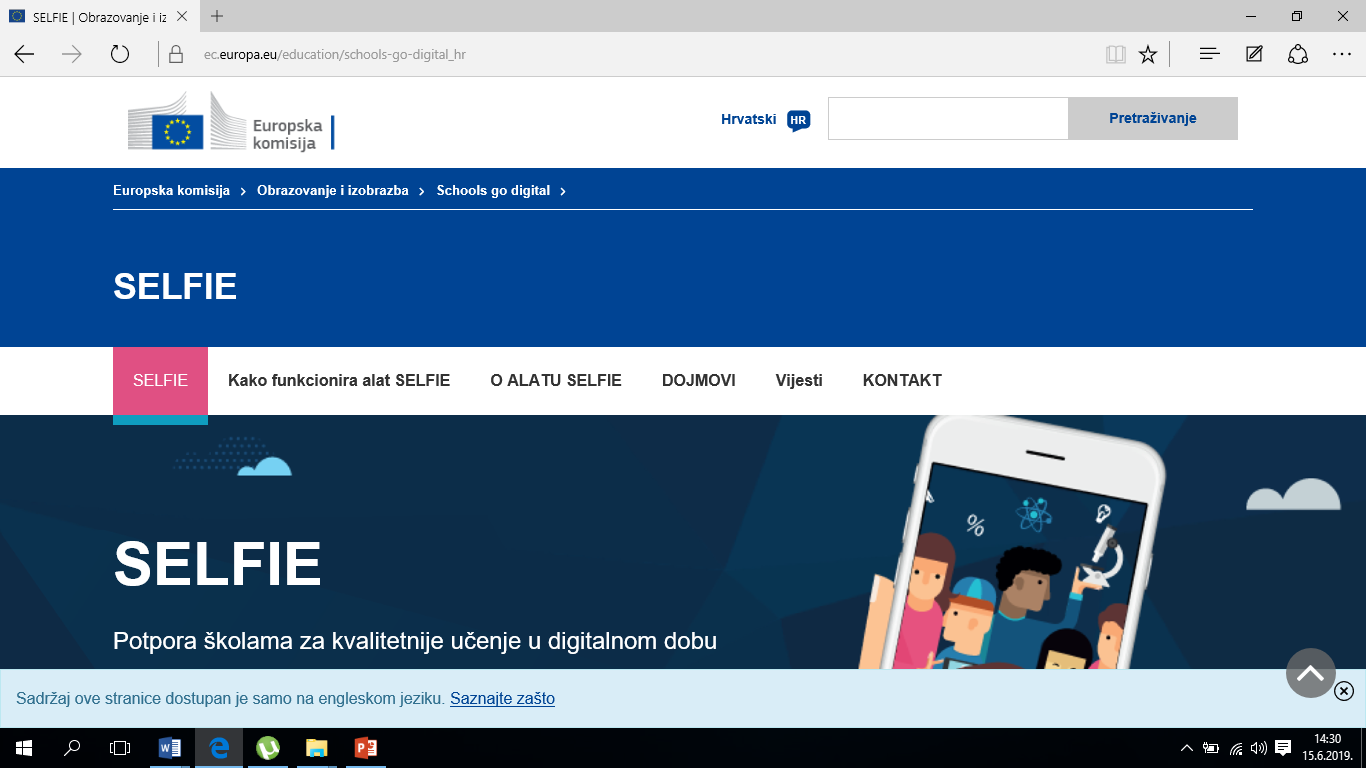 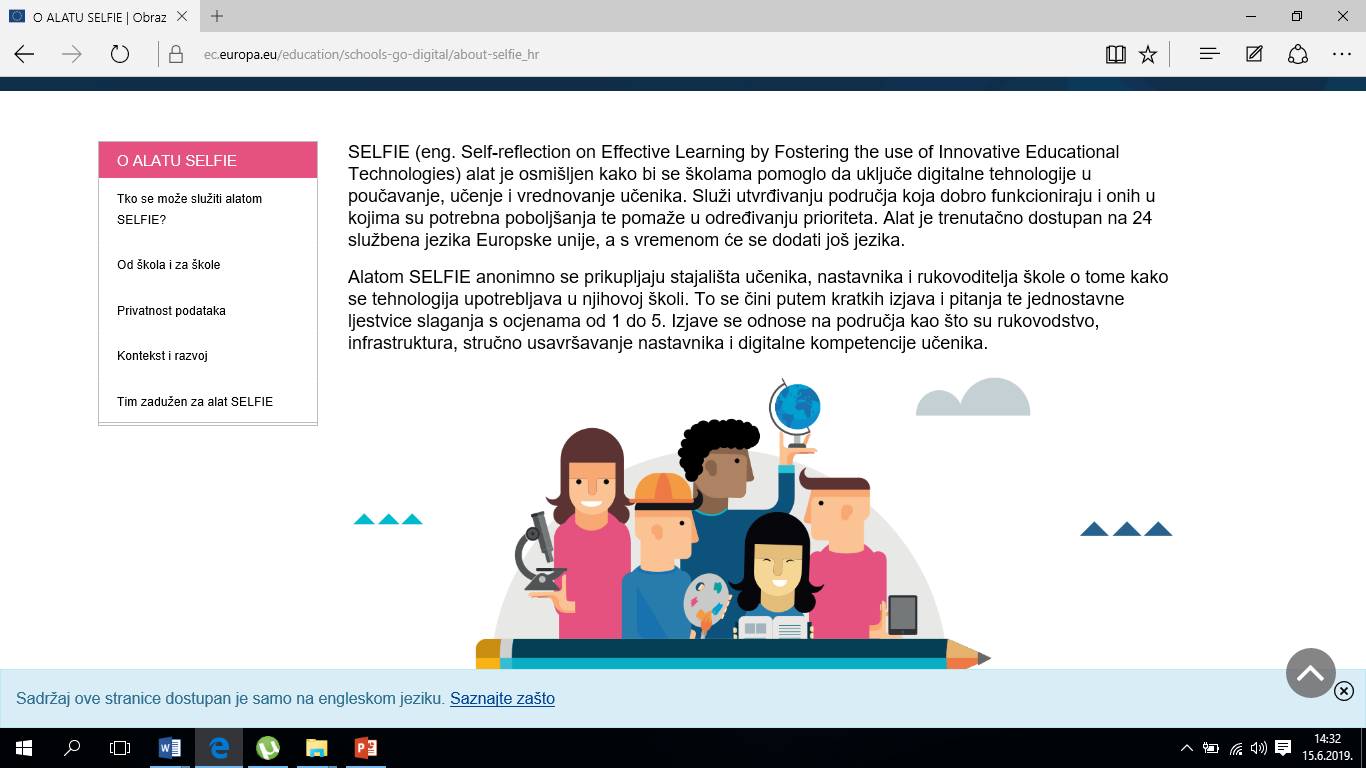 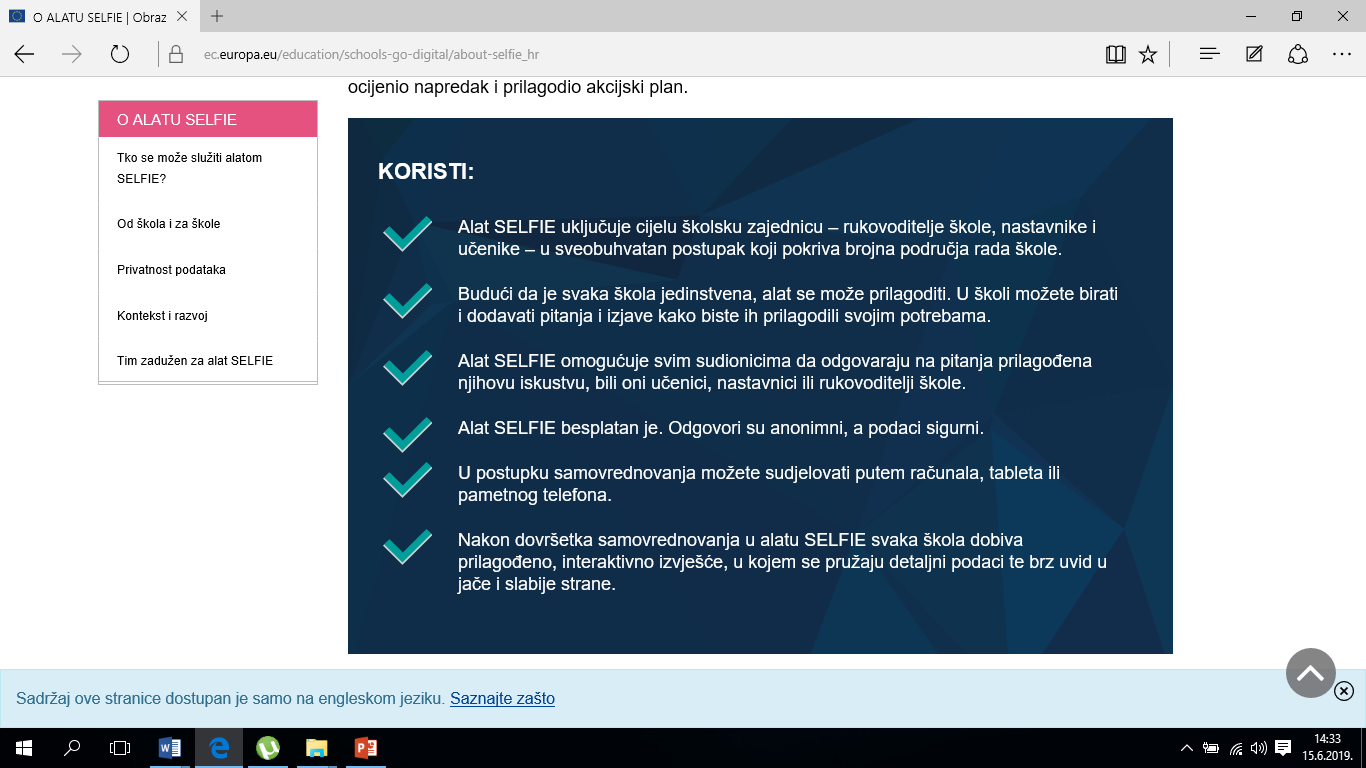 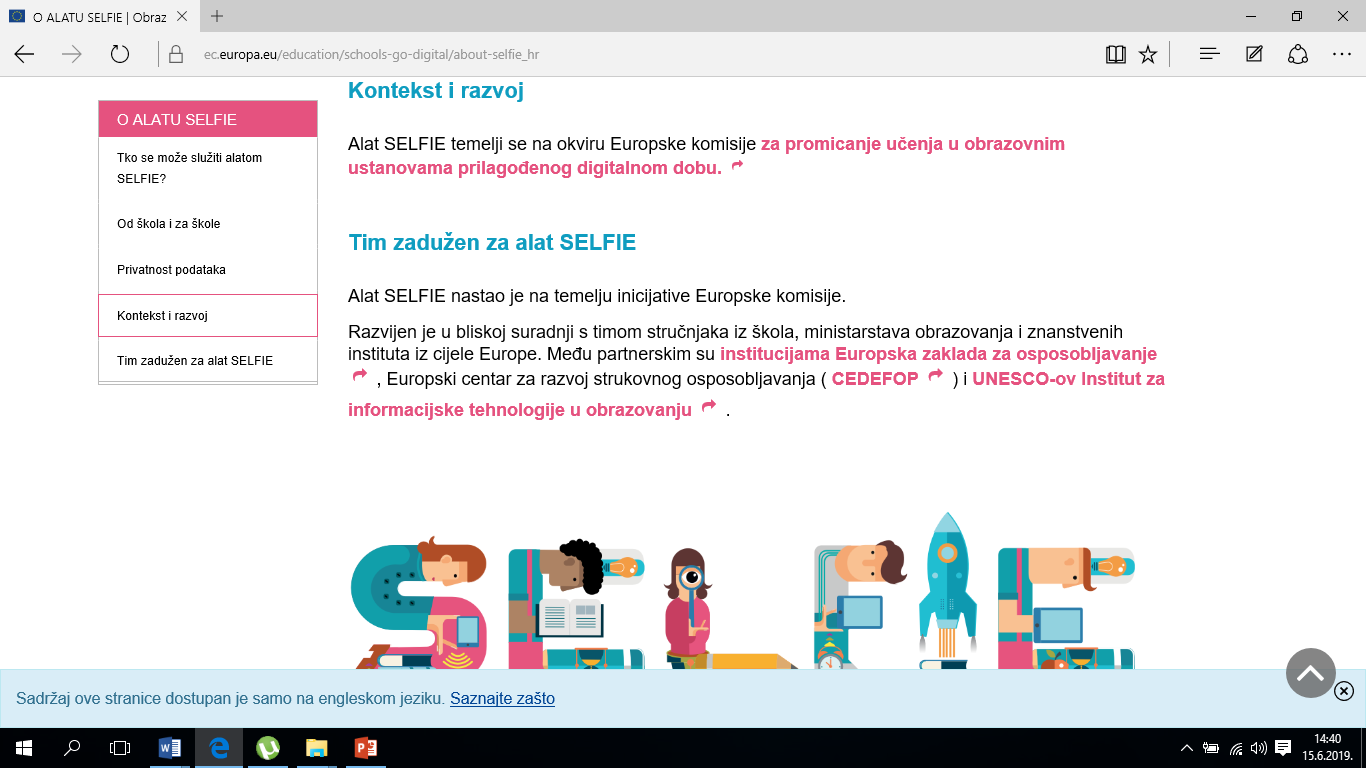 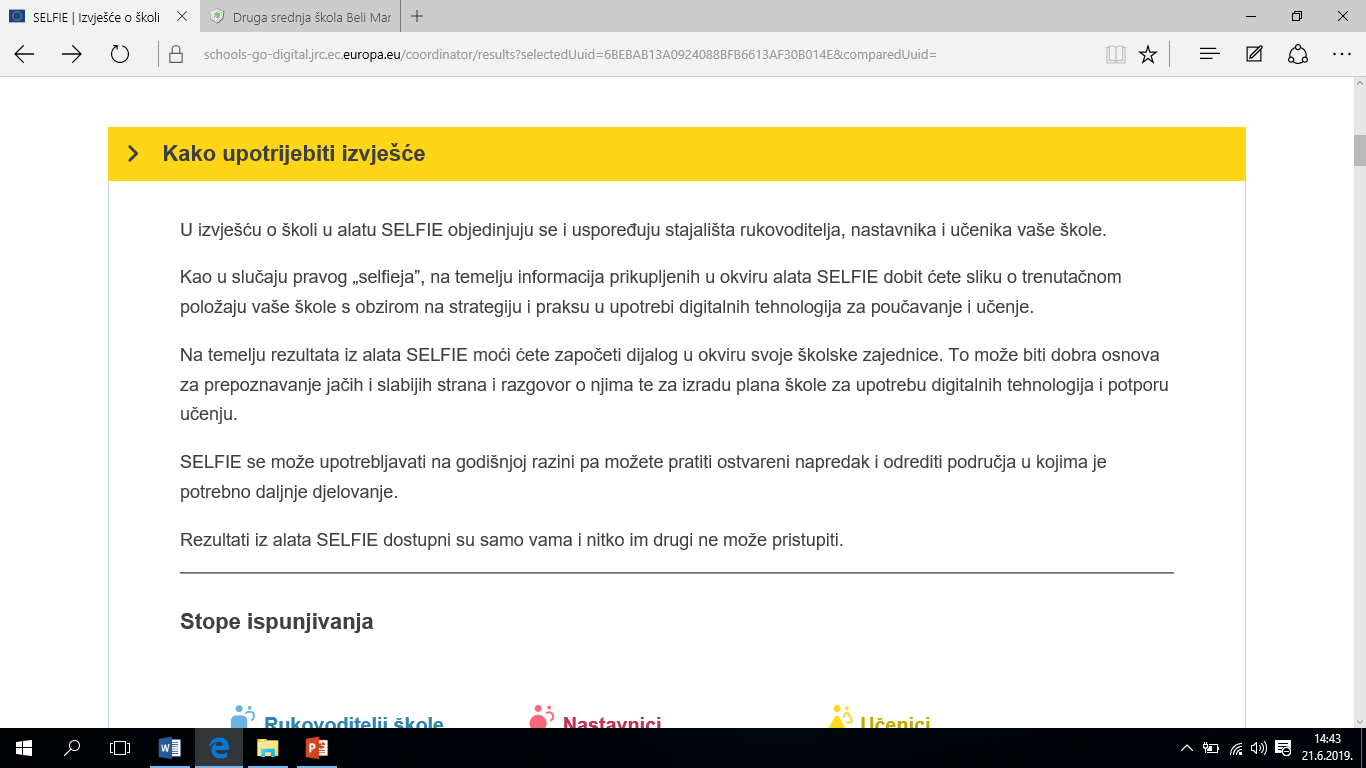 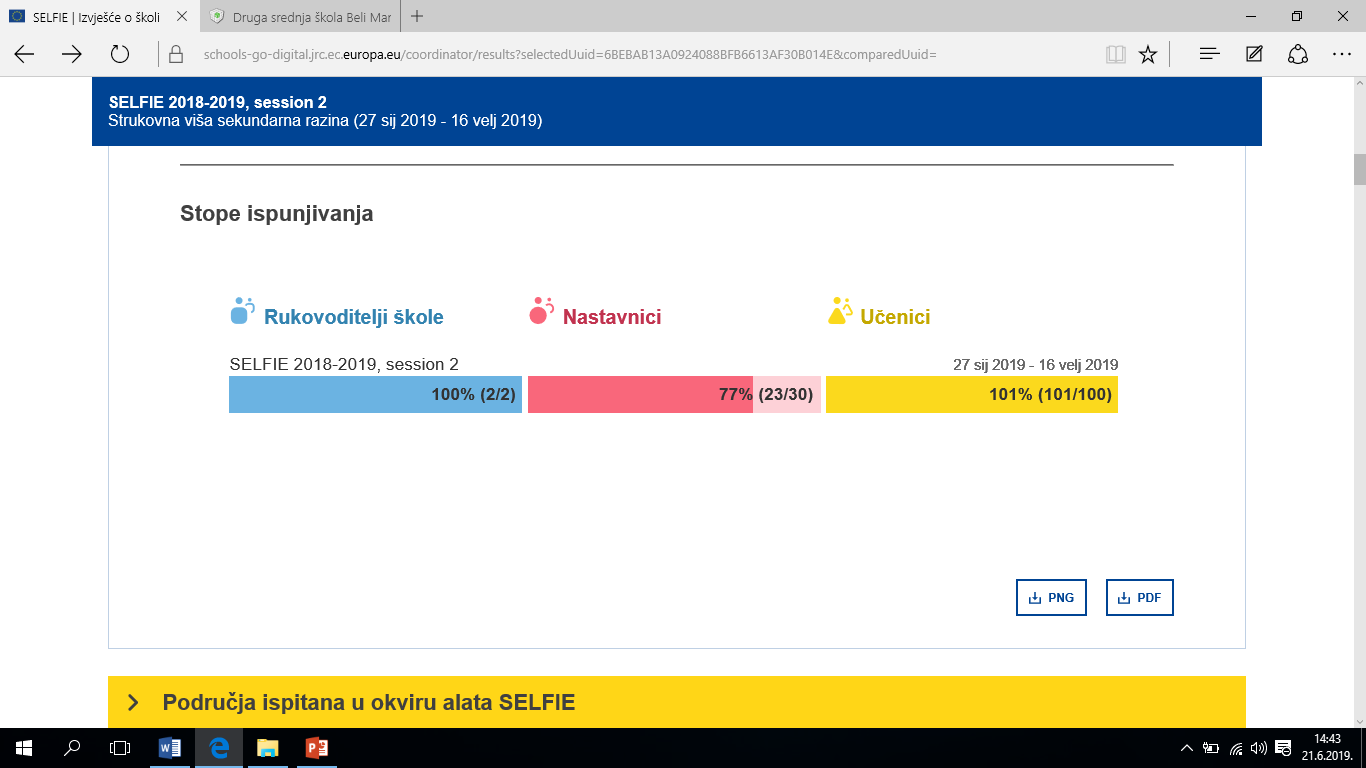 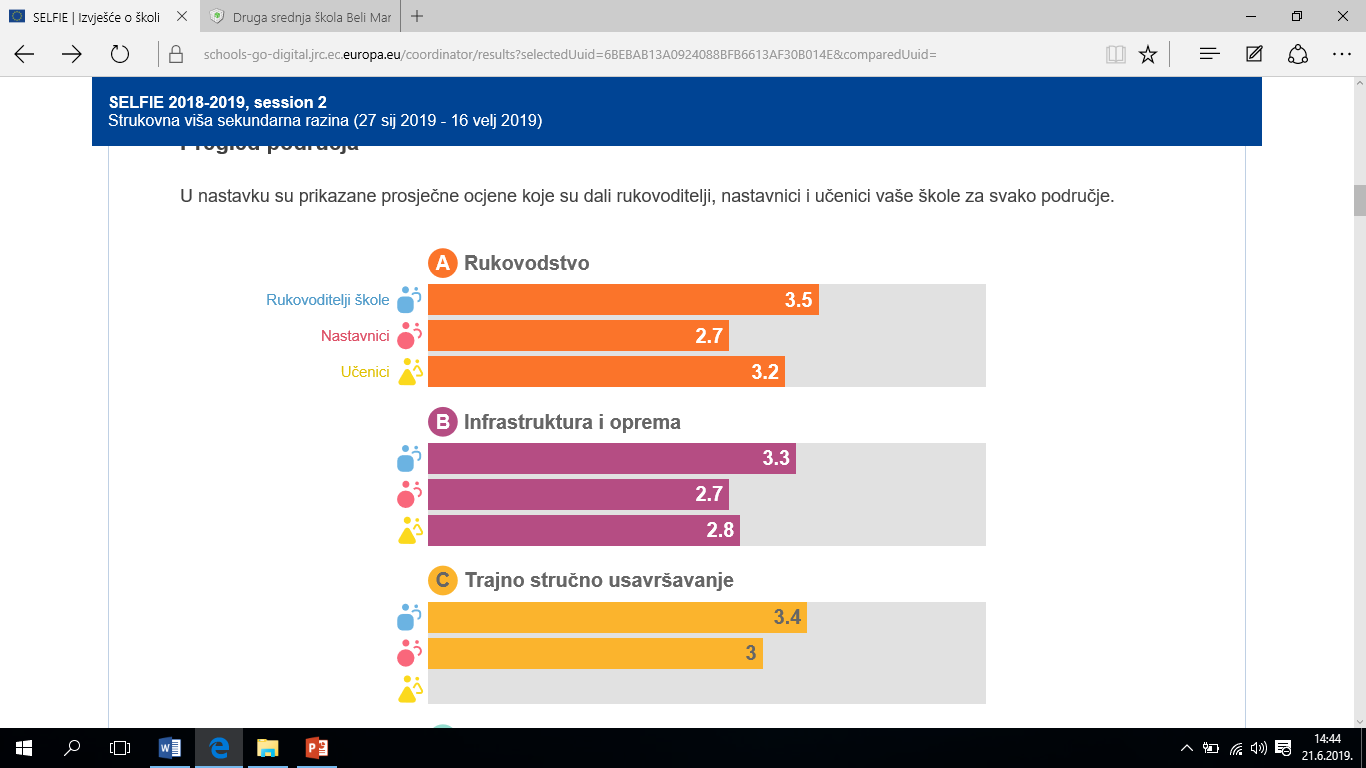 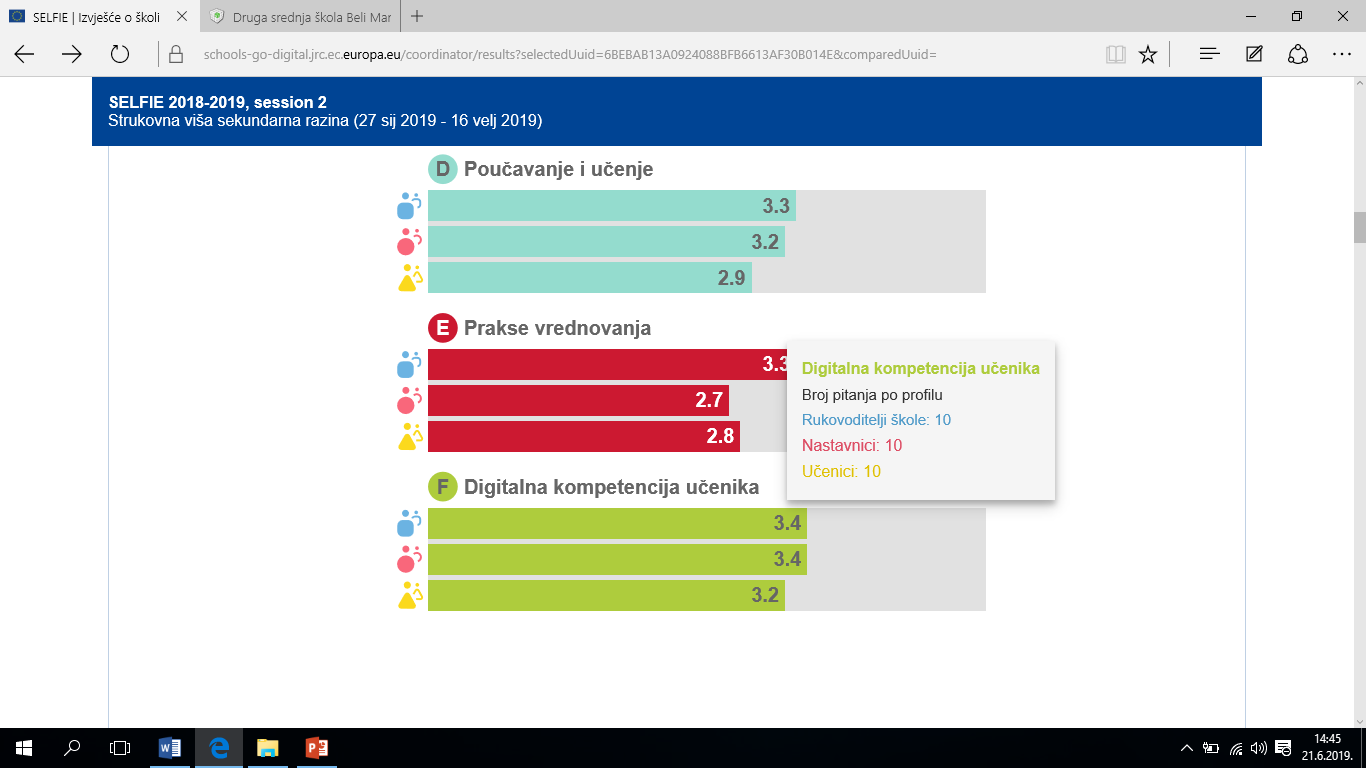 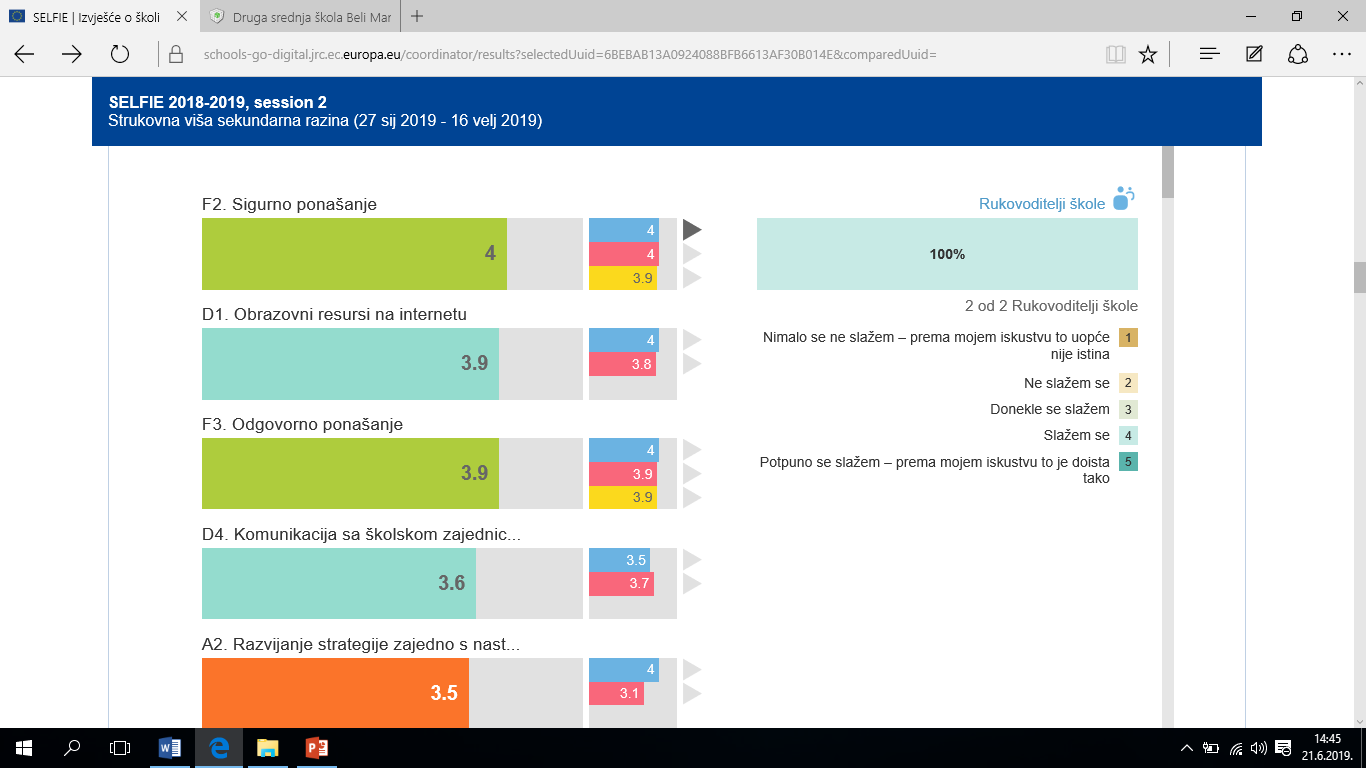 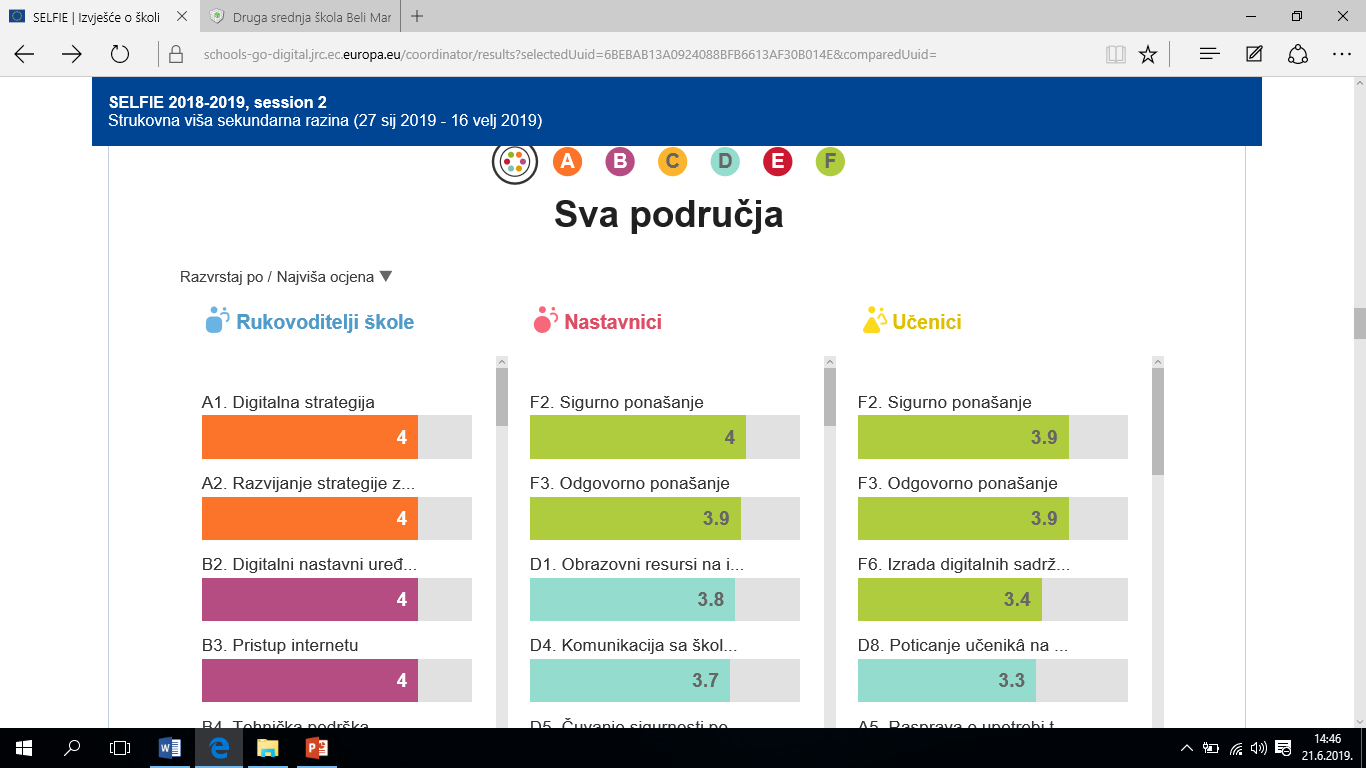 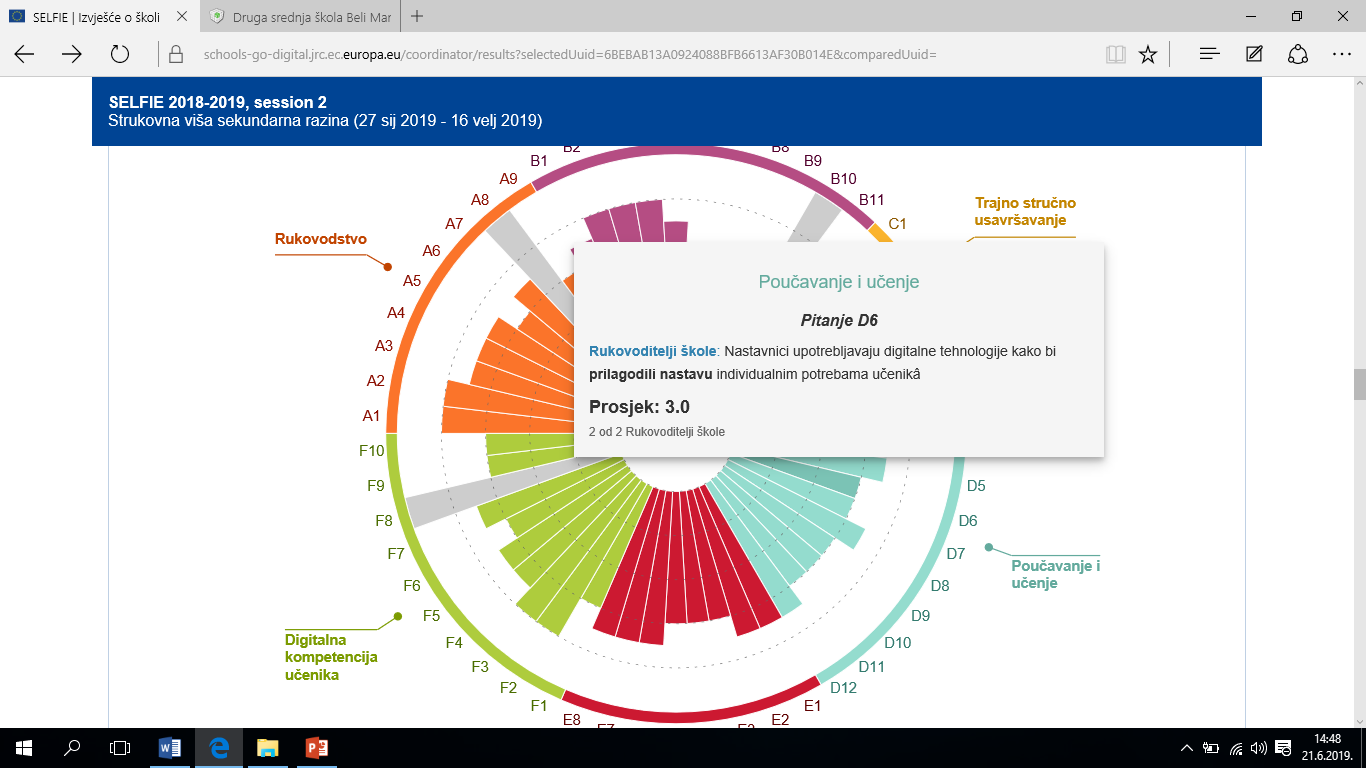 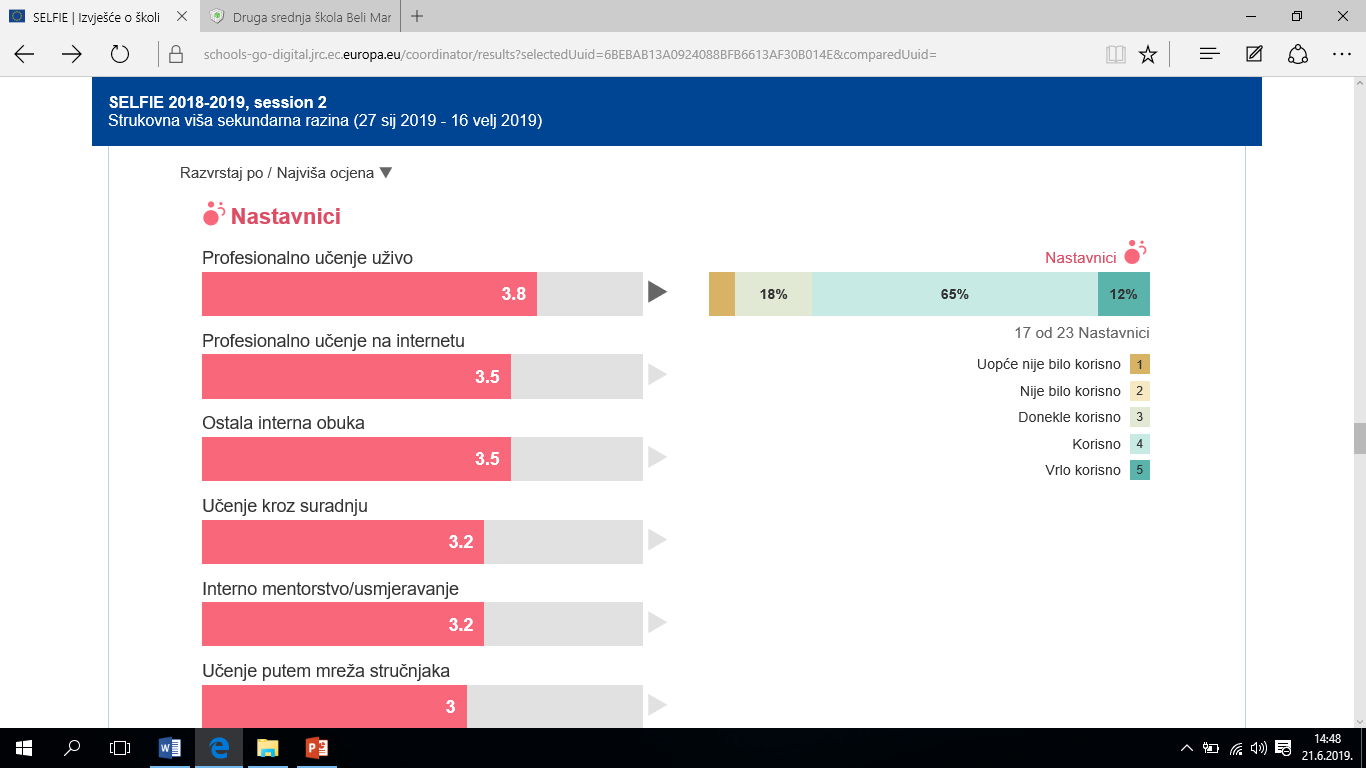 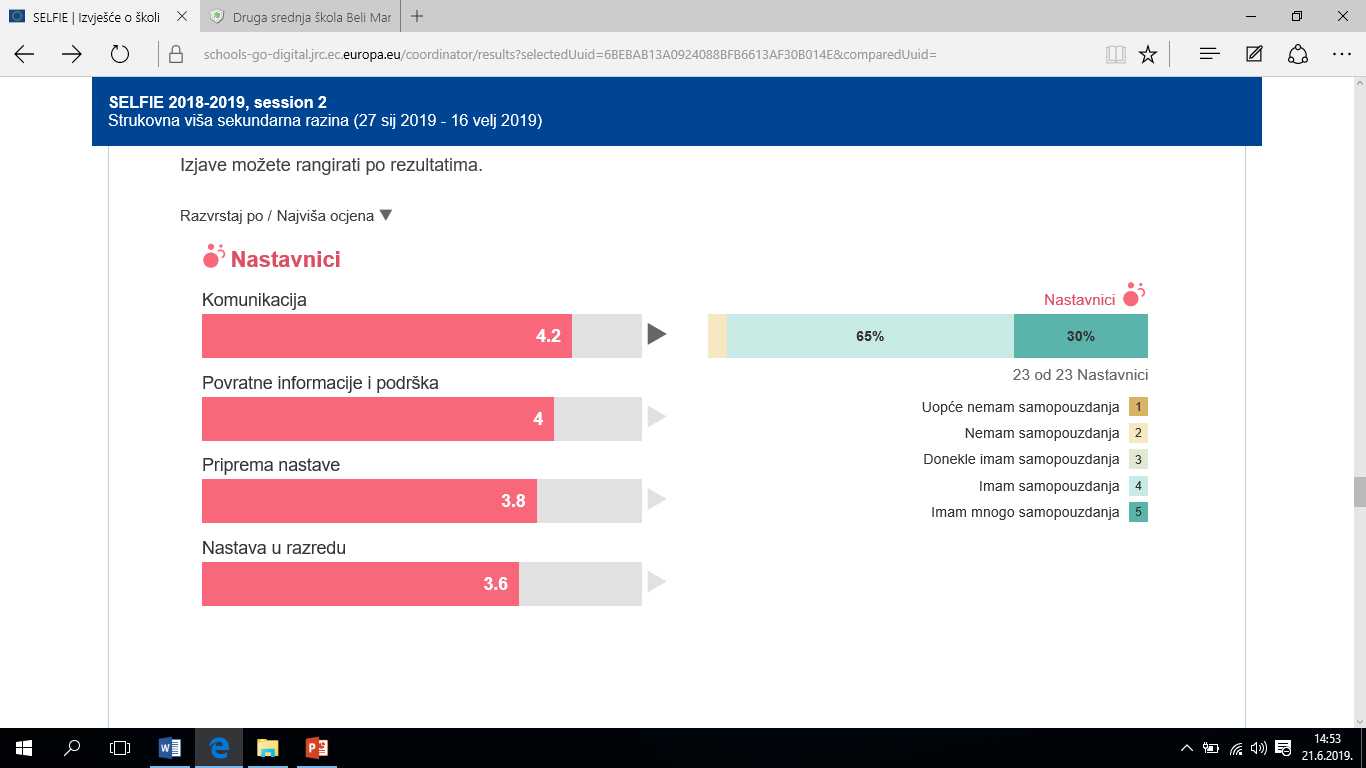 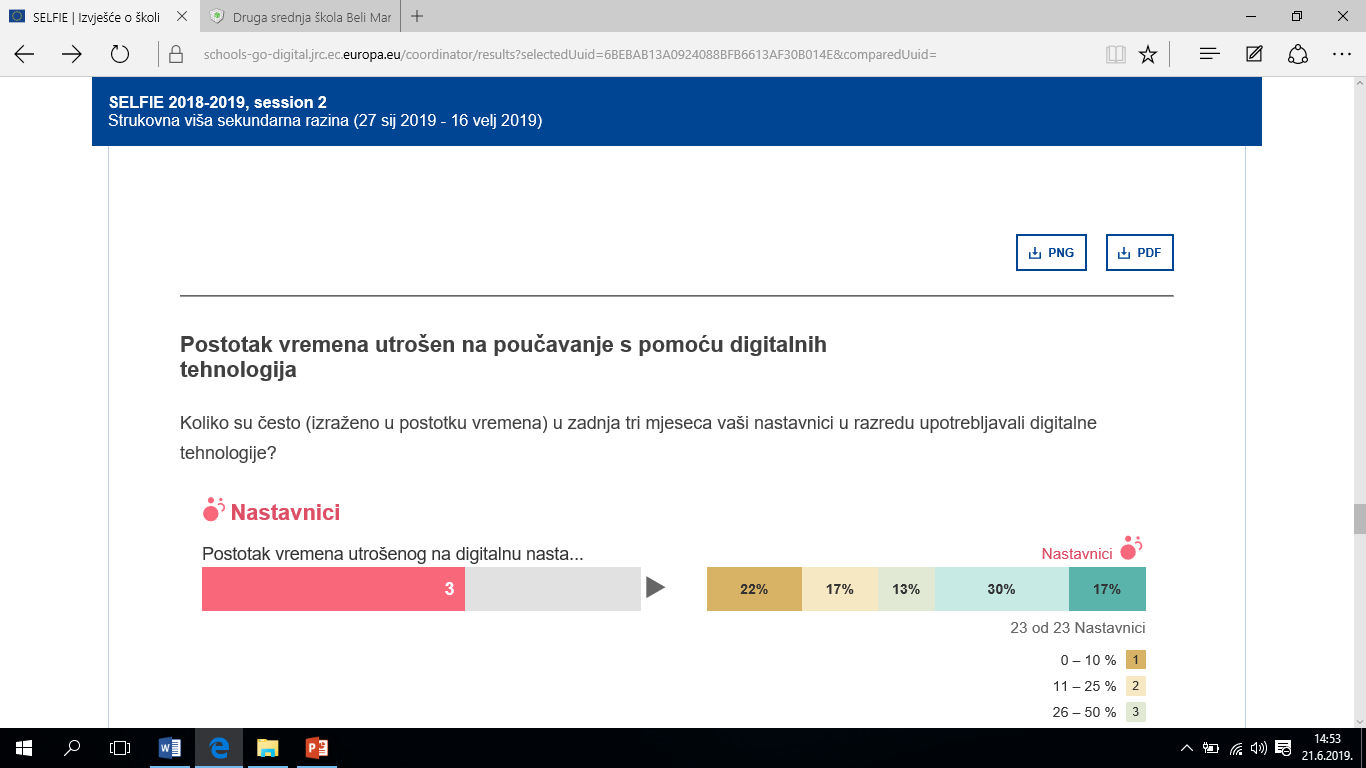 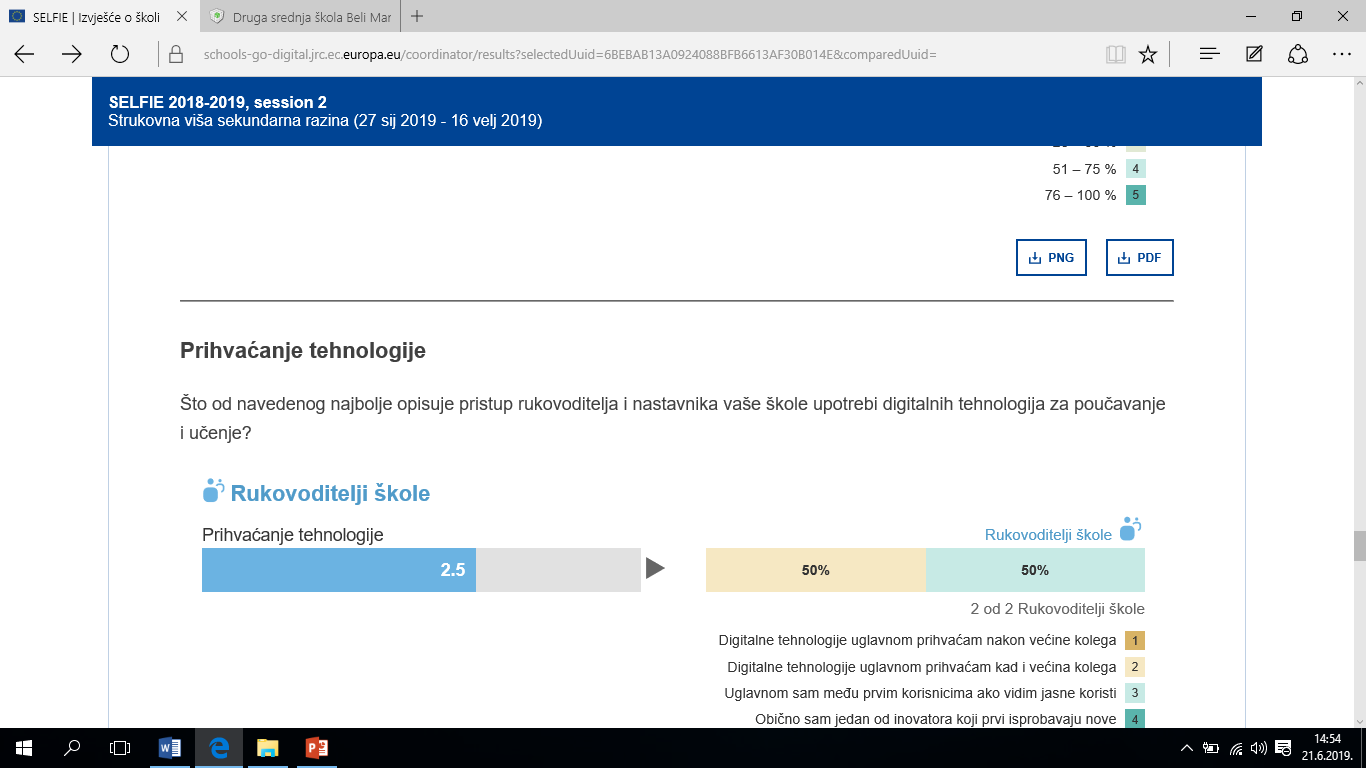 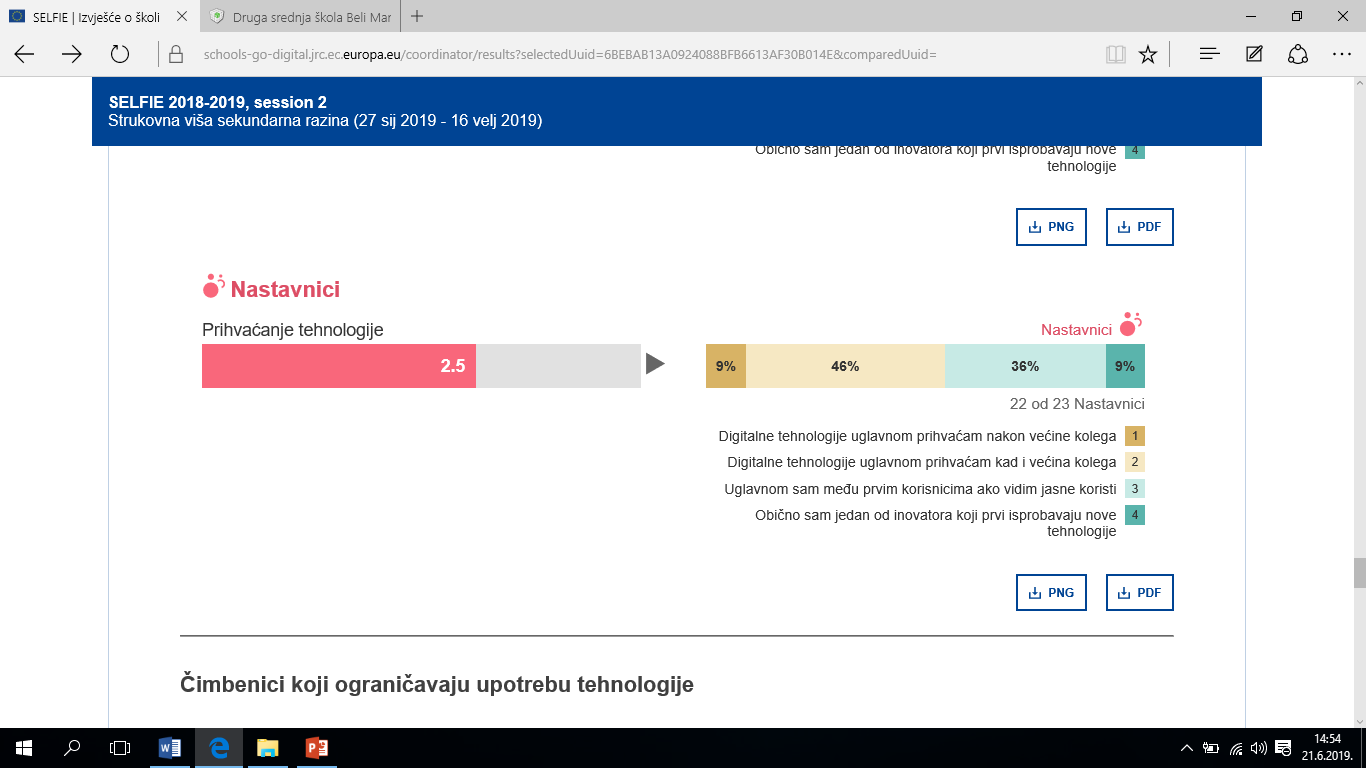 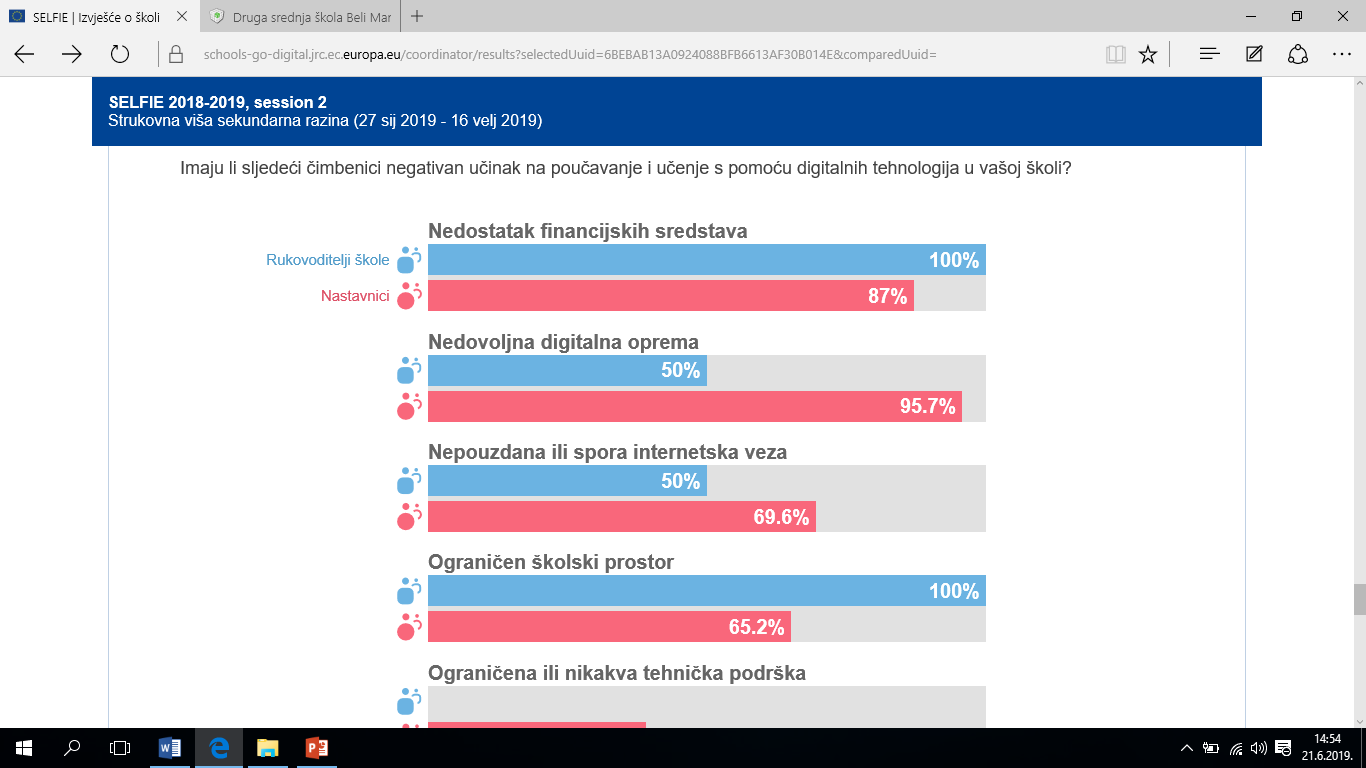 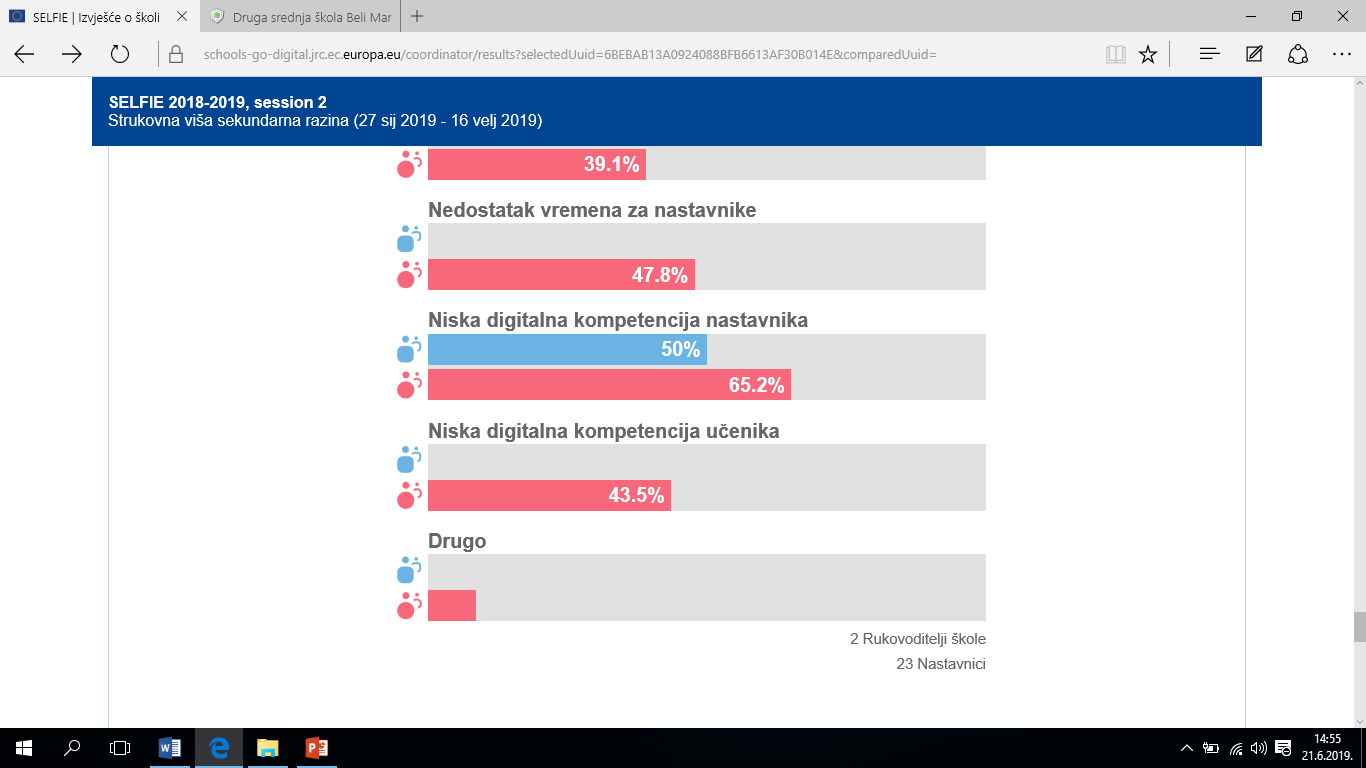 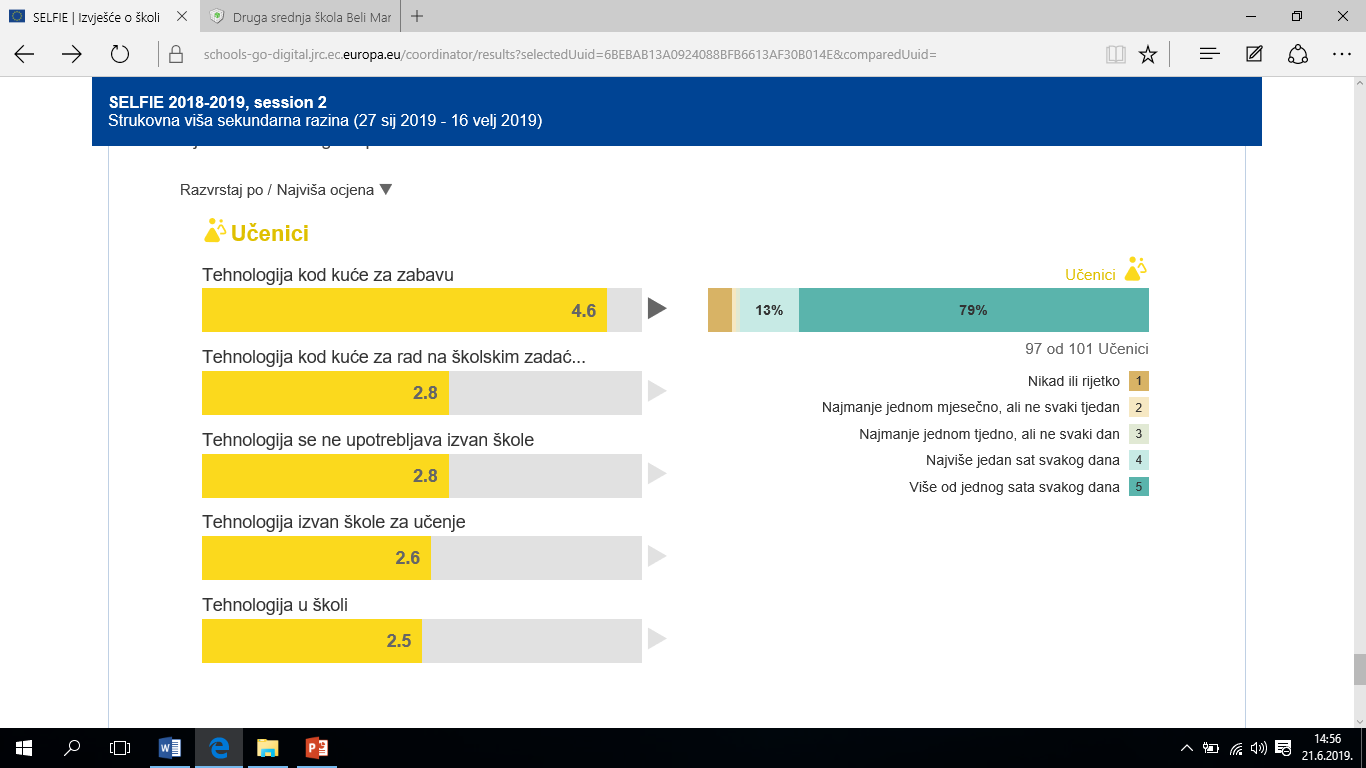 na temelju analize samovrednovanja uočena su područja na kojima trebamo raditi kako bi Škola digitalno sazrijevala 
uočeno je kako učenici tehnologiju neučinkovito upotrebljavaju, više za zabavu, jako malo za učenje
uočene su razlike u odgovorima rukovodstva, nastavnika i učenika
do kraja svibnja još jednom ćemo napraviti istraživanje te usporednu analizu na temelju koje ćemo razviti strategiju za digitalno sazrijevanje Škole u 2019./2020. god.
Zaključak
nakon provedenoga samovrednovanja